ePIC
System Clock: 98.5 MHz (100MHz nominal)
1. Overall Hardware Design
Status
GTU: Global Timing Unit 
control encoding, status decoding.
The interface for machine clock source, 
Data acquisition control and monitor etc.  
DAM: Data Aggregation Module: 
The clock/control fanout, and status/busy accumulation.  
local control over the RDO boards connected, though the main function of the DAM is for Data Acquisition.
RDO: optical interface of detector ReaDOut
control decoding, status encoding.
The clock/control interface to the front end electronics. 
Data collection from Frontend boards, and data transmission to the DAM
FEB: 
Detector dependent Front End / ASIC  carrier boards.
Online computer
GTU (O)1
GTU
Control
EIC
Common
Platform
Clock
Data Acquisition
DAM
(O)100
DAM
DAM
RDO
(O)1000
RDO
RDO
RDO
RDO
FEB
FEB
FEB
4
2. DAM FLX155 interface
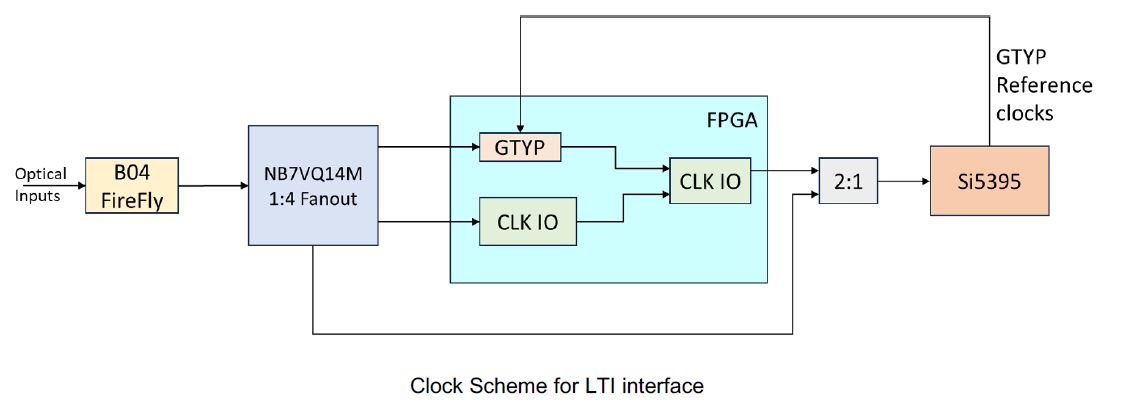 Dedicated Clock input, 
up to three MGT lanes (Tx/Rx)
MTP multimode 850um optical
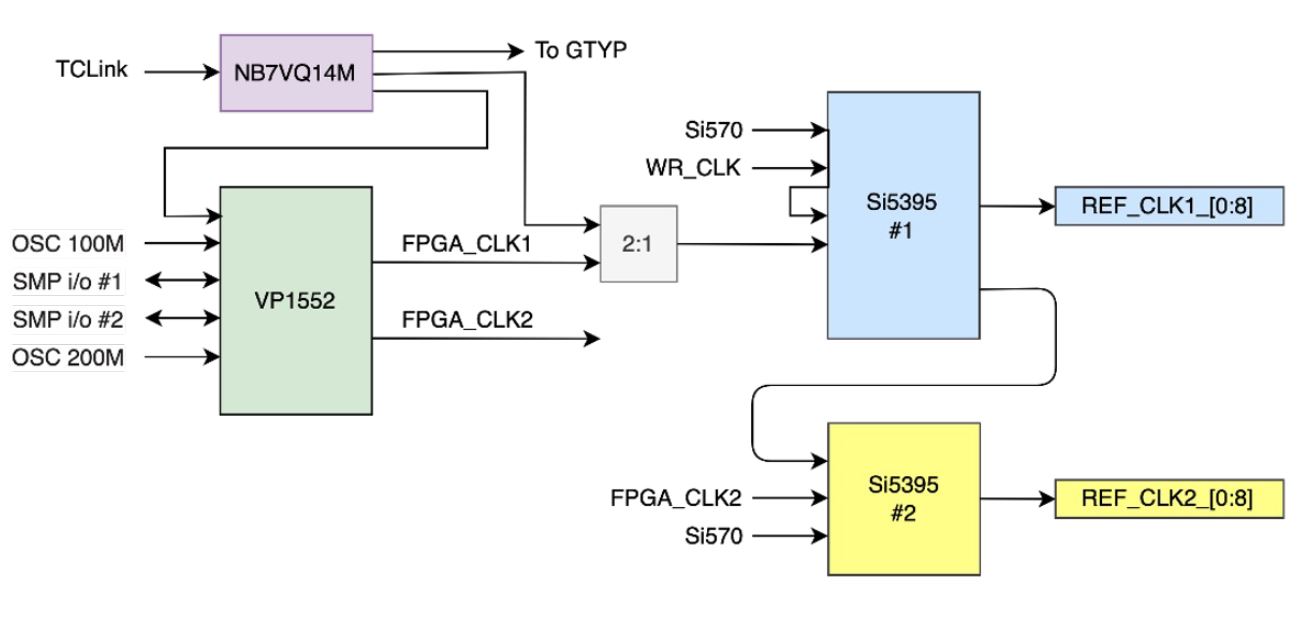 3. GTU design: Inputs and Outputs
MTP: 4 Tx/4 Rx
MTP fibers, ~10 meters
Clock @ 98.5 MHz
Online computer
GTU
GTU_CONTROL
Run Control
Clock, Control, status
DAM
MTP
GBE
DAM/RDO Status
Clock, Control, status
DAM
MTP
Optional/extra
~150
EIC common platform
Beam synced Clock, orbit
CLOCK distribution
Clock, Control, status
DAM
MTP
LC fibers, ~100 meters
Clock
TOF_RDO
Beam monitor
RDO clock phase
LC
Clock
TOF_RDO
LC
~200
Clock
TOF_RDO
LC
Risk mitigation for extremely stringent requirement by TOF
7
3. GTU design: DAM connection
Clock @ 98.5 MHz
Receivers
Transmitters
Downlink
GTU_CONTROL, min. 8-bits (+ 1 k_bit) @ 98.5 MHz
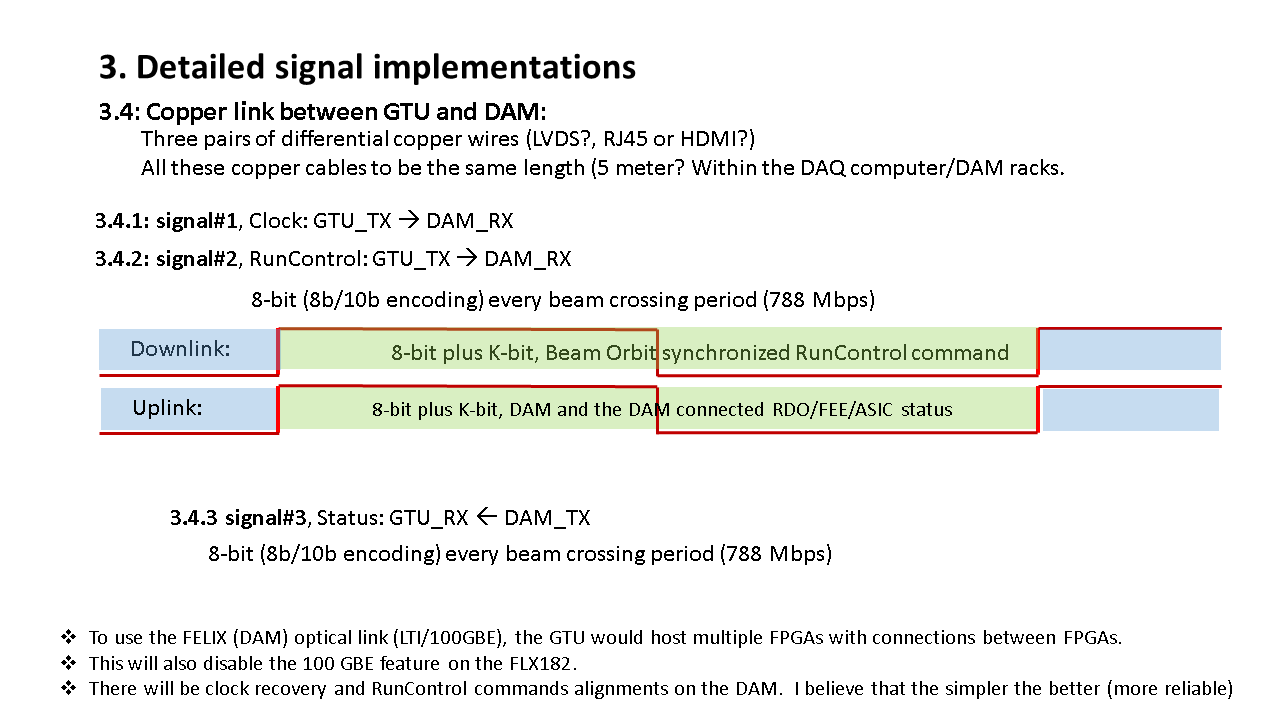 DAM
GTU
DAM/RDO Status, min. 8-bits (+ 1 k_bit) @ 98.5 MHz
Uplink
Receivers
Transmitters
To fully use the DAM connection
Transceivers
Transceivers
Available on DAM: 
4 MGT (MultiGigabit Transceivers) (One Rx for Clock)
Design on GTU: 
Clock, 
1 Tx and 1 Rx using MGT;
1 Tx and 1 Rx using FPGA’s regular IO
7
3. GTU design: FPGA selection
Enough GigabitTransceivers (~150)
Enough General IOs, (~600)
FPGA lifetime
The GTM can be used similarly as GTY, but the RxFIFO, and TxFIFO can NOT be bypassed  Delay uncertainly;
GTM internal data width 64/80, minimum 9.5 Gbps  better for faster data throughput (trick: doulble counting, “01011…” @5Gbps is the same as “0011001111……” @10Gbps, or “000111000111111………” @15 Gbps) ;
7
3. GTU design: FPGA selection: PROs and CONs of three preferred FPGA candidate
Prefer: AMD Versal Primium VP1802 ACAP
Two (or three) smaller FPGAs are easier for the PCB design (less risk).
7
3. GTU design: functional diagram
Optic transmitter
EIC
COMMON PLATFORM
TOF_RDO_1
EIC/ePIC clock  & beam orbit info
jitter cleaner & phase adjustment
1:400
fanout
TOF_RDO_1
~200
TOF_RDO_200
Beam vs clock phase monitoring
Clock phase adjustment
DAM_1
XPIO_1
MGT_1
Optic transceivers
DAM_2
XPIO_2
MGT_2
Run Control 
Synchronous
~150
User interface
DAM_150
XPIO_150
MGT_150
Run Control computer
DAM/RDO status configure
FPGA
GTU
3. GTU design: If the optical transceivers are on the GTU PCB
12* 12-port transmitter for Clock
12* 12-port transmitter for XPIO
144* MTP to DAM
12* 12-port receiver  for XPIO
12* 12-port transmitter for MGT
12* 12-port receiver for MGT
MTP to DAM
MTP to DAM
12-port transmitter for Clock
MTP to DAM
MTP to DAM
12*
12-port transmitter for XPIO
MTP to DAM
12-port receiver  for XPIO
MTP to DAM
MTP to DAM
12-port transmitter for MGT
MTP to DAM
MTP to DAM
12-port receiver for MGT
MTP to DAM
MTP to DAM
MTP to DAM
3. GTU design: modular design
GTU base board
Optic transceiver plugin modules (to DAM)
Fits in a 19U wide rack
Takes 4U high space
MTP fiber ports to DAM
Clock
Receiver, control, distribution
Run Control
Memory
‘services’
19 U wide
Optic Transceiver plugin module
Quad optic TRX
FPGA
Quad optic TRX
Quad optic TRX
Power
regulators
Quad optic TRX
4 U high
Quad optic TRX
Quad optic TRX
Quad optic TRX
Quad optic TRX
Quad optic TRX
Clock fanout
Possible TX fanout
Power
supplies
Quad optic TRX
Quad optic TRX
GTU base board
All the electrical signals are differential signals (PCB and connector)
The FPGA can be a single piece, or two pieces with fast interconnect.
3. GTU design: risk mitigation
Optic Transmitter plugin modules
Clock only, to TOF_RDO (optional)
Clock phase monitoring:
Beam pickup, and digital feedback to GTU
Optic Transceiver plugin module
GTU: Phase Correction
Optic transmiter
Optic transmiter
Power
regulators
Optic transmiter
4 U high
Optic transmiter
RF-SoC (?)
PhaseOrbit (average)
Clock fanout
Optic transmiter
Optic transmiter
Phase#2
Phase#1
Phase#1160
Phase#1
RDO(area) Clock
Beam pickup